Corso di Economia A.A. 2022_2023UTE_Università della Terza Età «Cardinale Giovanni Colombo»
Prof. Alan Vukelic
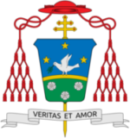 Milano, 31 Gennaio 2024
1
Le Scelte dei consumatori_Elementi di analisi legati alle aziende (1)
Il target di riferimento è rappresentato da quel gruppo di consumatori, che possiedono caratteristiche comuni, cui l’azienda intende vendere i propri prodotti o servizi;
Il target di riferimento viene scelto dall’azienda in base alla segmentazione del mercato;
In base al target di riferimento le aziende definiscono le proprie strategie commerciali e di marketing /comunicazione;
Non sempre il target della comunicazione corrisponde al gruppo di individui cui è destinata la fruizione del prodotto  es. prodotti per bambini
Negli ultimi anni all’interno dei target di riferimento, le aziende sono arrivate ad individuare i Buyer personas ossia l’identificazione di diverse tipologie di clienti- tipo all’interno del target di riferimento;
Le Buyer personas sono rappresentazioni fittizie di clienti tipo di un'azienda, create sulla base dei dati raccolti attraverso sondaggi o interviste, tenendo conto non solo delle loro caratteristiche socio-demografiche, psicografiche e comportamentali ma anche di dati, citazioni e modi di dire che possono essere utili per creare prodotti/servizi.
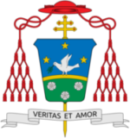 2
Le Scelte dei consumatori_Elementi di analisi legati alle aziende (2)
Una corretta definizione del target di riferimento permette all’azienda di determinare un migliore marketing mix:
- Il prodotto è la variabile più importante del marketing mix, se infatti non soddisfa le esigenze dei consumatori rende vane le azioni sulle altre variabili del marketing mix.Il prodotto è tipicamente un elemento dinamico del marketing mix in quanto dipende dalle modificazioni delle esigenze dei consumatori, da differenziazioni introdotte da competitors su prodotti o dalle nuove opportunità offerte dalla tecnologia (es. Auto Elettrica);
- In relazione al reddito dei propri clienti- tipo definiti, l’azienda definisce il prezzo dei propri prodotti. Nello stabilire il prezzo l’azienda tiene conto di due fattori che limitano la decisione  il limite inferiore dato dal costo di produzione aziendale del bene / prezzo d’acquisto, mentre il limite superiore è dato dalla domanda legata al prodotto.L’importanza del prezzo per i consumatori diminuisce se il prodotto non facilmente sostituibile (es. medicine) o  il consumatore non conosce bene le alternative.Il prezzo è uno dei mezzi di comunicazione aziendale  es. un prezzo alto costituisce esclusività del bene stesso
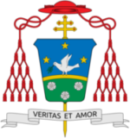 3
Le Scelte dei consumatori_Elementi di analisi legati alle aziende (3)
- Definizione dei canali di distribuzione del prodotto si concentra sulle decisioni e sulle azioni che servono a rendere disponibili i prodotti ai clienti quando e dove essi desiderano acquistarli. La distribuzione può prevedere un canale diretto (produttore/ consumatore) corto (acquisto da produttore e vendita al consumatore al dettaglio) o lungo (prevede la presenza di intermediari, es. GDO).Il canale corto prevede un alto controllo ma è più costoso; quello lungo ha meno controllo ma meno rischioso e costoso;
-  La promozione del prodotto è oggi totalmente assoggettata alla strategia di marketing communication, solo dagli anni ‘90 considerata al pari degli altri elementi del marketing mix.La promozione, sino a quel momento considerata solo come un mero strumento delle vendite, fu così pienamente riconosciuta in tutta la sua valenza comunicativa: quando ben concepita, essa contribuisce a rafforzare l’immagine di marca (brand image) e a spingere alla fedeltà il consumatore; il beneficio aggiunto, a seconda della sua particolare natura, comunica al consumatore messaggi e valori specifici collegati al prodotto.Oggi si parla di mix promozionale come di quella combinazione di strumenti utilizzati per accrescere la visibilità aziendale e dei suoi prodotti, per stimolarne l’acquisto e consolidare nel tempo fidelizzazione del cliente verso il prodotto (es. Ferrero_Nutella o Mulino Bianco)
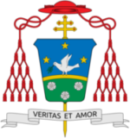 4
Le scelte aziendali_Cosa produrre
Le aziende tipicamente producono beni o servizi, o meglio si propongono ai consumatori per la vendita di beni o servizi;
L’azienda che andremo a visitare è definita profit, nel senso che mira al profitto e lo fa attraverso la commercializzazione di beni;
Il bene prodotto è il vino e, come spiegato dall’imprenditore durante il suo intervento produce nel rispetto:- del territorio- dei propri dipendenti - della storicità del proprio marchio
5
Il processo produttivo (1)
Il processo produttivo dell’azienda è completo non esternalizzato in nessuna delle fasi del processo stesso;
Il processo inizia con la vendemmia, dove l’azienda «chiama a raccolta» abitanti del luogo proprio per esprimere ancor più attaccamento dell’azienda stessa al territorio;
L’uva viene poi lavorata e conservata in botti a seconda della tipologia di vino che si produce, cosi come conservata per un periodo tale sempre in base al tipo di vino che si produce;
Un volta che il vino è pronto per esser imbottigliato inizia il processo dell’imbottigliamento, l’azienda ha da poco acquistato un macchinario d’ultima generazione con una capacità di imbottigliamento pari a circa 3.000 bottiglie all’ora!!!;
6
Il processo produttivo (2)
Una volta terminato il processo di imbottigliamento, inizia il processo di spedizione e vendita;
La vendita è di tipo diretto per una % molto bassa rispetto al totale (3%) , mentre per la stragrande maggioranza (90%) viene esportato all’estero (Inghilterra, USA, Germania, Russia);
Per la restante parte del venduto l’azienda ha una propria rete diretta in Italia che rappresenta circa il 7%.
7
GRAZIE PER L’ATTENZIONE!
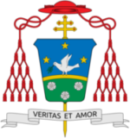 8